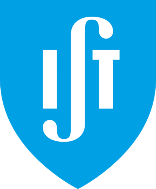 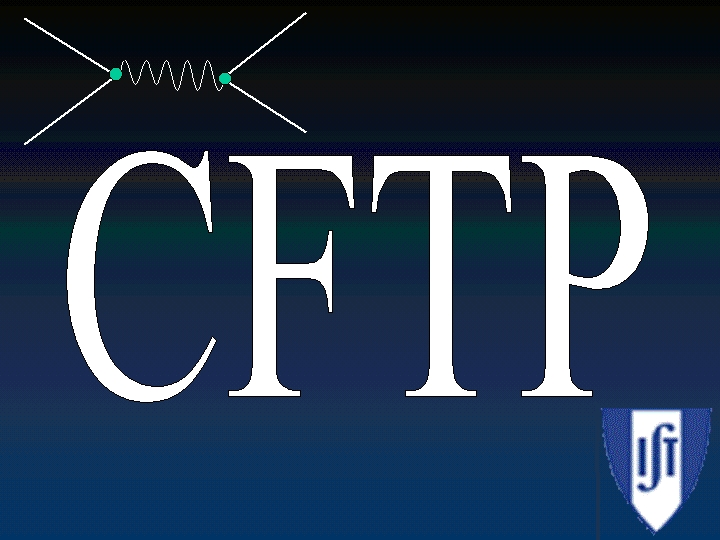 Quarkonia and heavy-light mesons in a covariant quark model
Sofia Leitão
CFTP, University of Lisbon, Portugal
in collaboration with:
Alfred Stadler, M. T. Peña and Elmar P. Biernat
HUGS, JLab, USA										 June, 2015											Sofia Leitão
Much important work was done on meson structure:
Cornell-type potential models (Isgur and Godfrey, Spence and Vary, etc.)
But: nonrelativistic (or “relativized”); structure of constituent quark and relation to 
existence of zero-mass pion in chiral limit not addressed

Dyson-Schwinger approach (C. Roberts et al.) 
But: Euclidean space; only Lorentz vector confining interaction

Lattice QCD (also Euclidean space), EFT, Bethe-Salpeter, Light-front, Point-form, …
We have just learned about it :)
Our objectives:
HUGS, JLab, USA     June, 2015 			Sofia Leitão                                                                                                                                                  2
CST main idea
scattering amplitude
interaction kernel
Example of the day
scattering problem
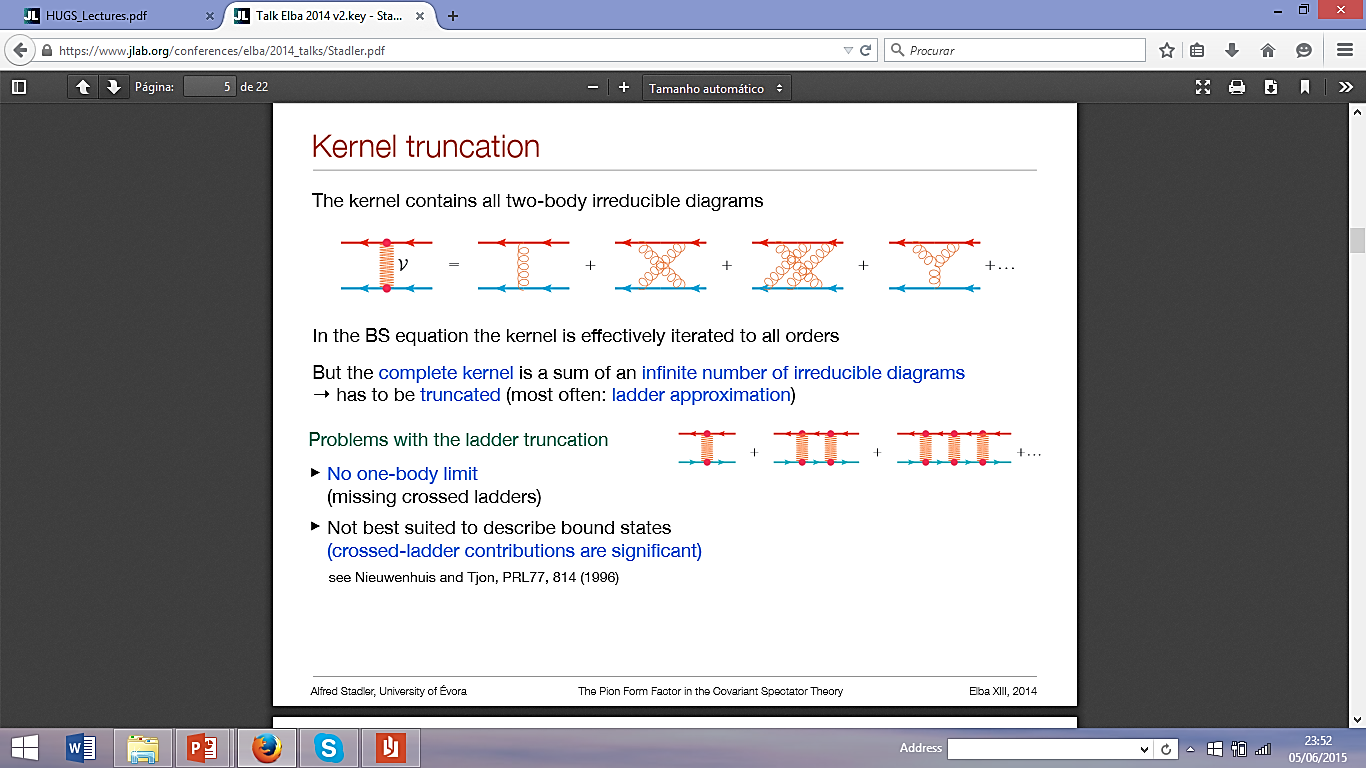 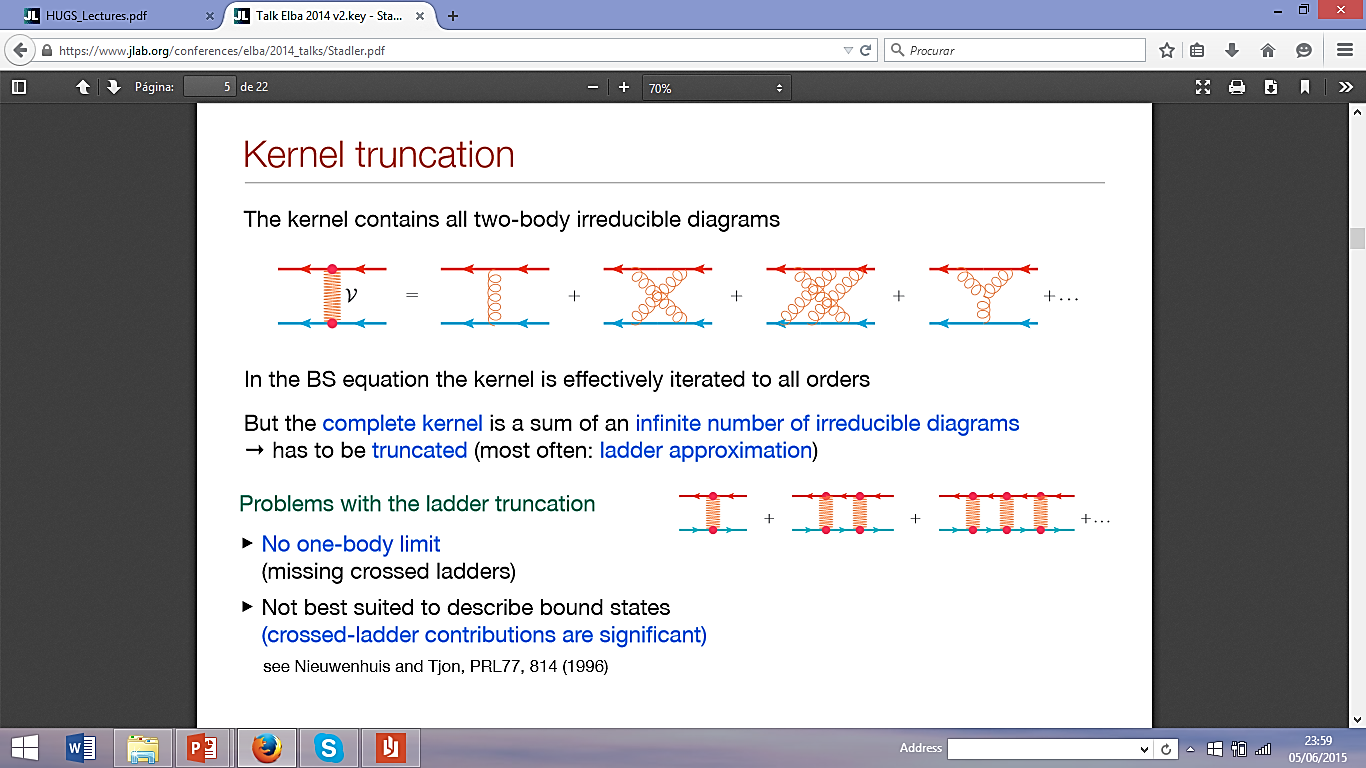 How to truncate?
Usual truncation: ladder approximation
[F.Gross, PR186, 1969]
[F.Gross, Relativistic Quantum Mechanics and Field Theory, 2004]
2
cancellation in all orders and exact in heavy-mass limit !
1
x
A “good way” to sum the contribution of all ladder + crossed ladder diagrams is to use the approximation of just 1 ladder diagram with the one particle on its mass-shell.
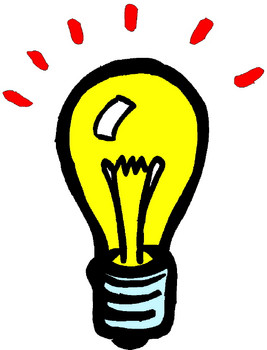 HUGS, JLab, USA     June, 2015 			Sofia Leitão                                                                                                                                                  3
Covariant two-body bound-state equation
Start from the Bethe-Salpeter (BS) equation
total momentum
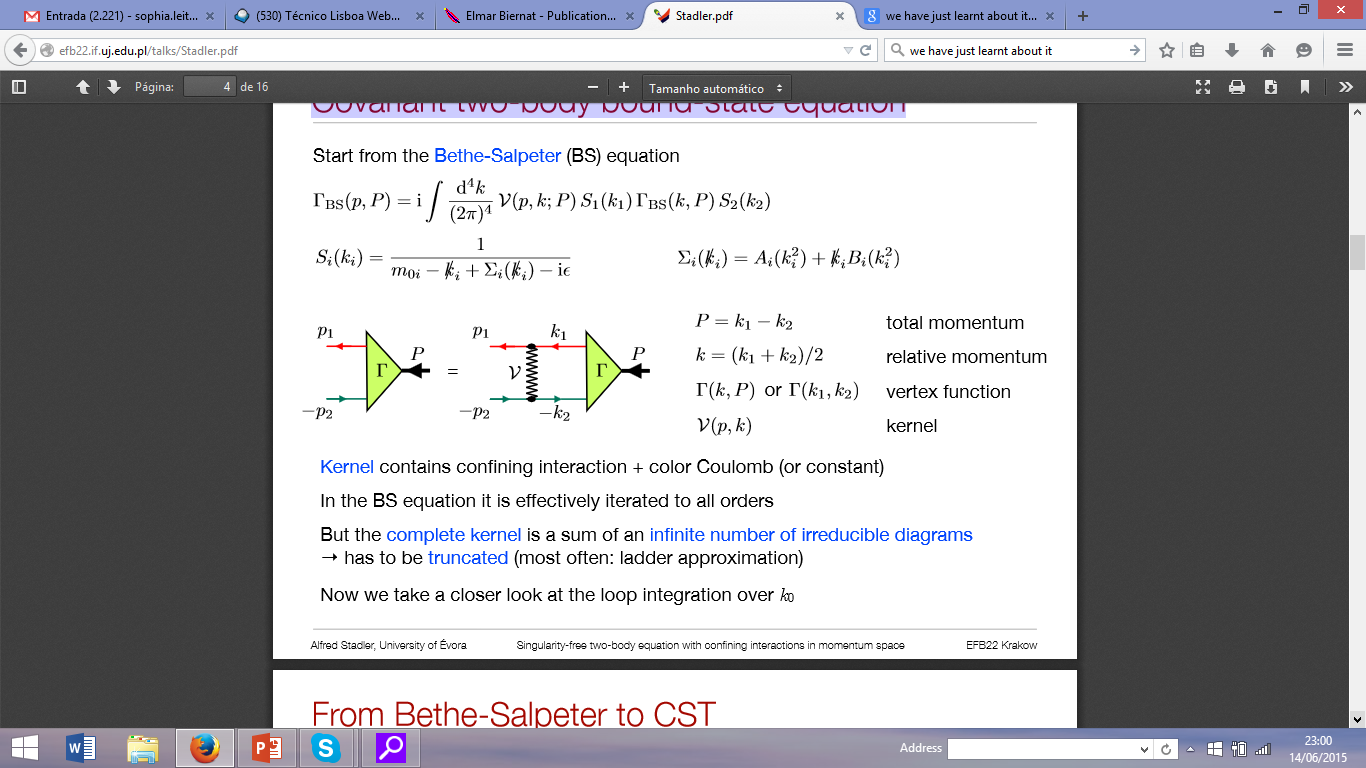 relative momentum
vertex function
kernel
HUGS, JLab, USA     June, 2015 			Sofia Leitão                                                                                                                                                  4
From Bethe-Salpeter to CST
Covariant Spectator Theory (CST)
Mini-review: A.Stadler, F. Gross, Few-Body Syst. 49, 91 (2010)
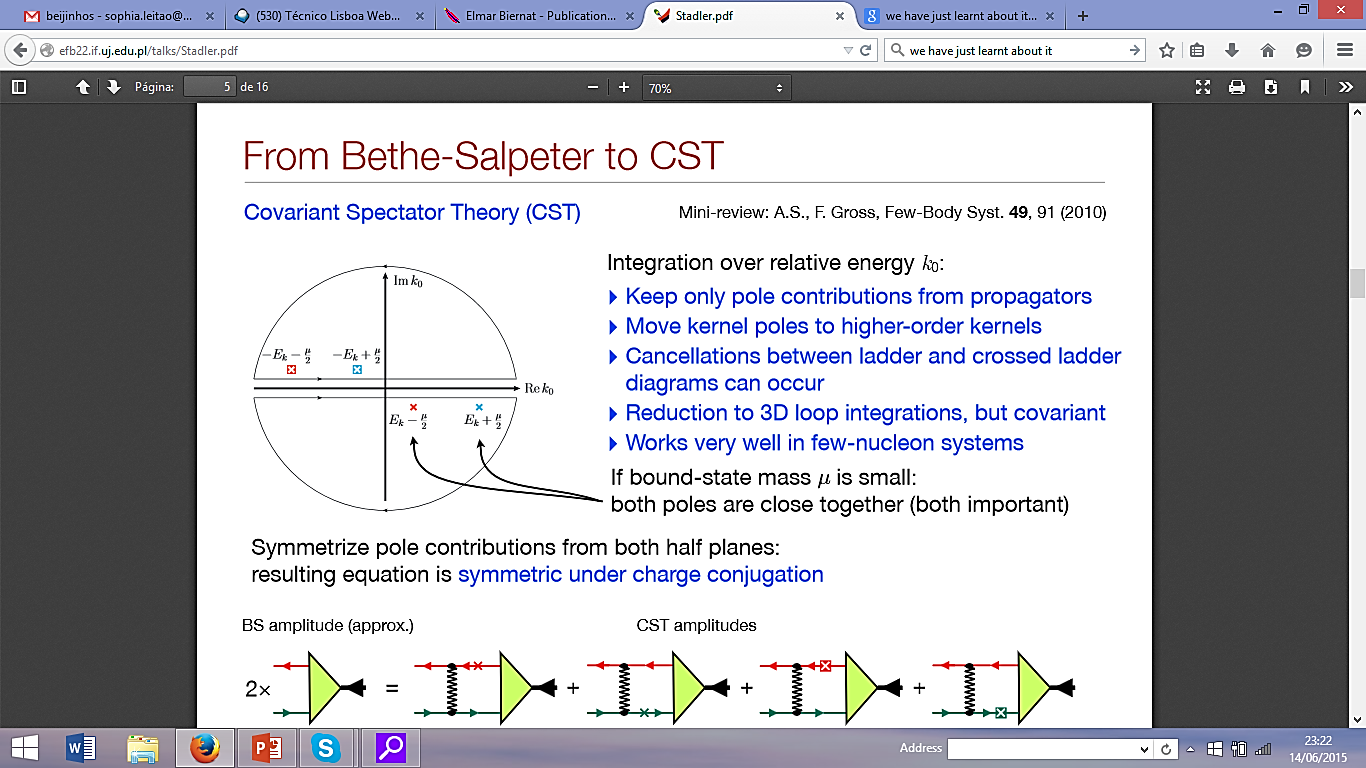 Keep only pole contributions from propagators

Cancellations between ladder and crossed ladder diagrams can occur

Reduction to 3D loop integrations, but covariant

Works very well in few-nucleon systems
Symmetrize pole contributions from both half planes:
resulting equation is symmetric under charge conjugation
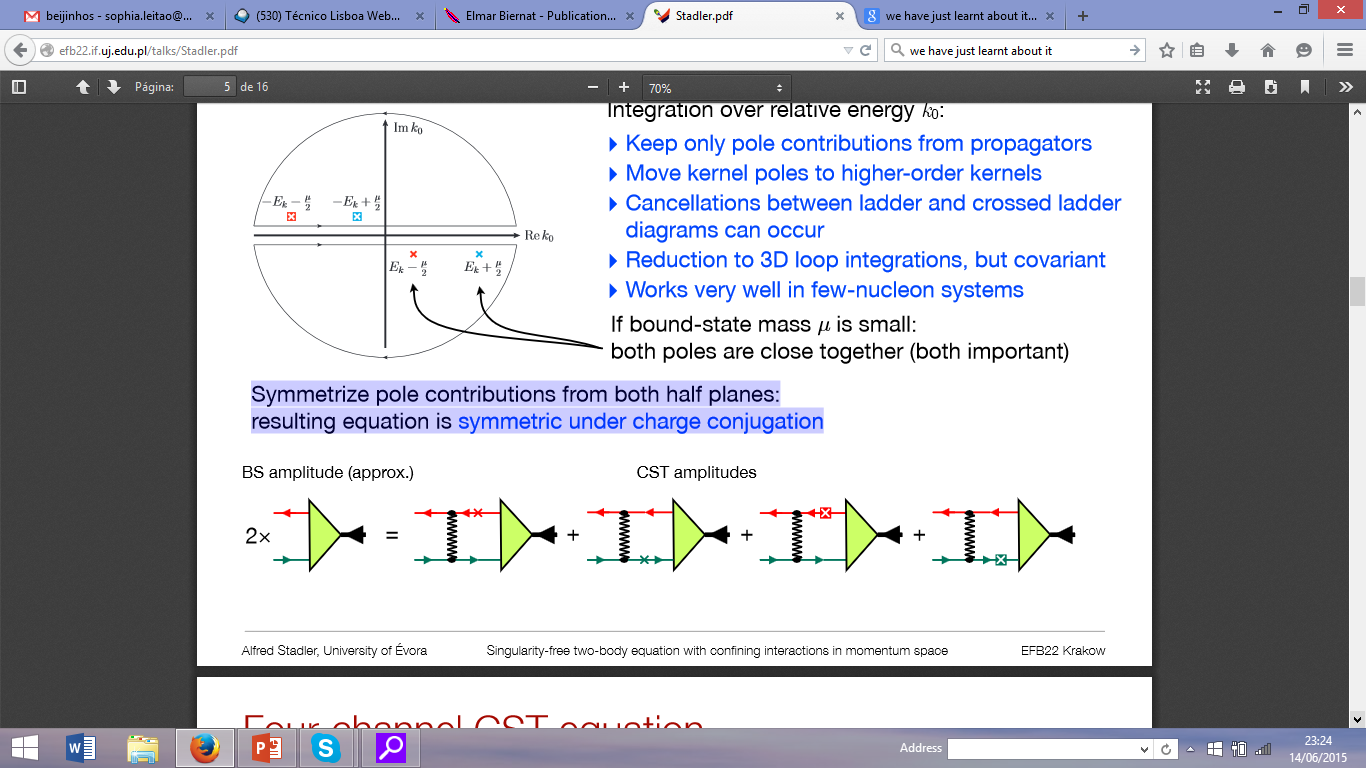 HUGS, JLab, USA     June, 2015 			Sofia Leitão                                                                                                                                                  5
Four-channel CST equation
Closed set of equations when external legs are systematically placed on-shell
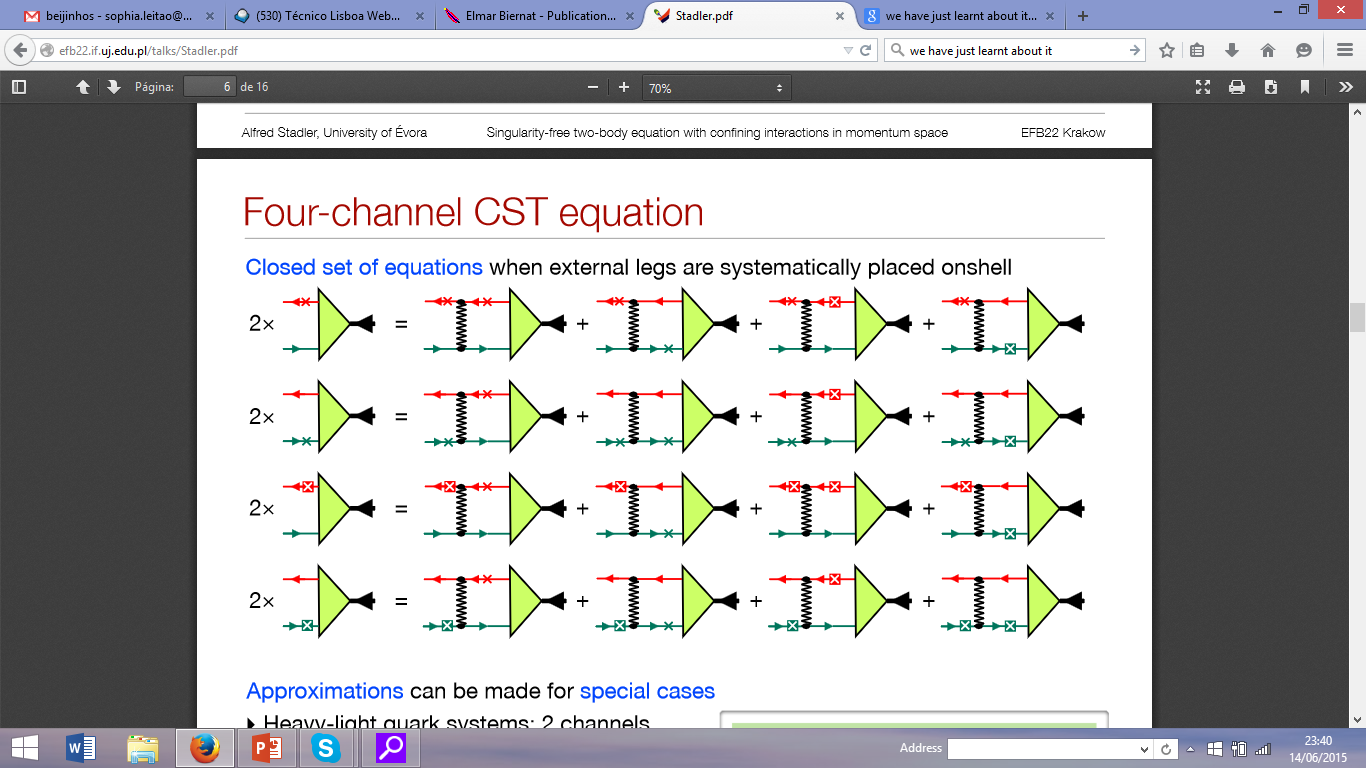 Approximations can be made for special cases:
 mesons with different quark constituent masses: 2 channels
 large bound-state mass: 1 channel

Nonrelativistic limit: Schrödinger equation
HUGS, JLab, USA     June, 2015 			Sofia Leitão                                                                                                                                                  6
CST bound-state (cont.)
2CS
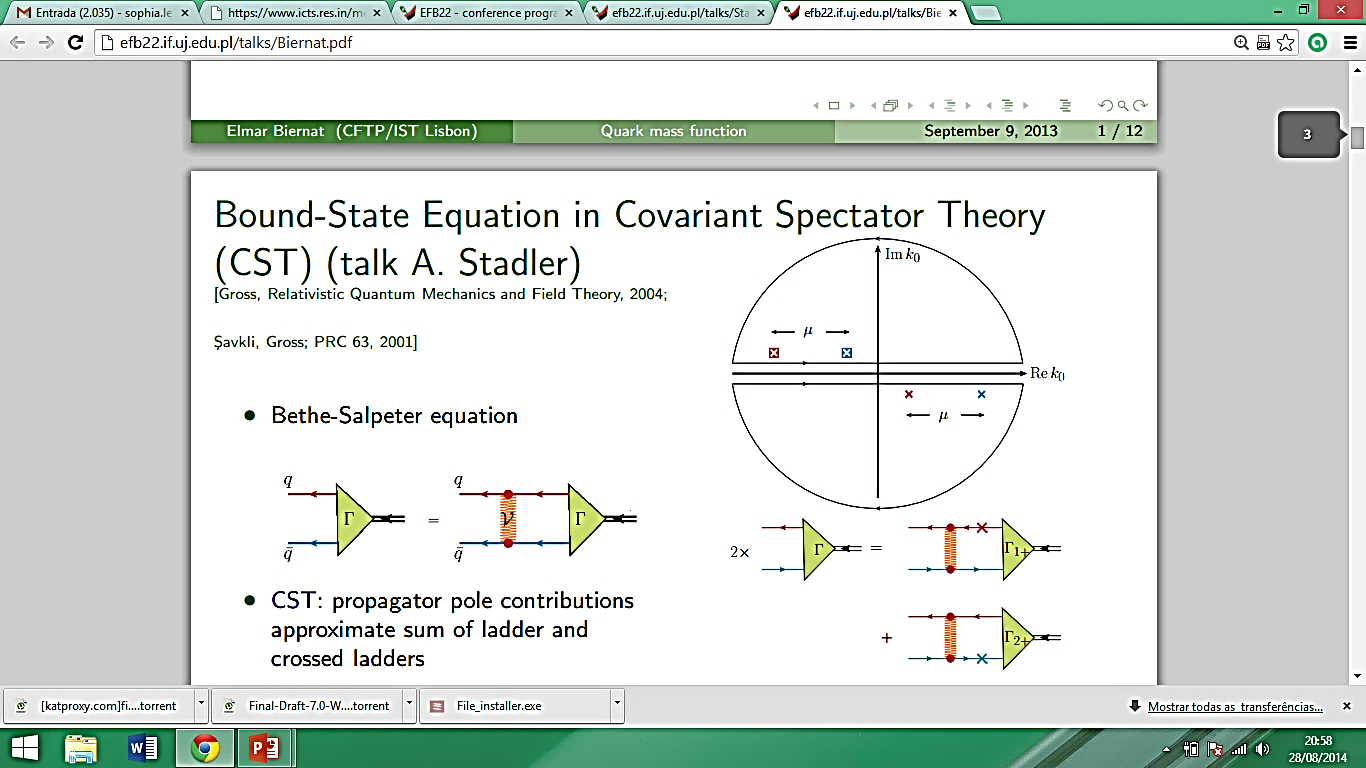 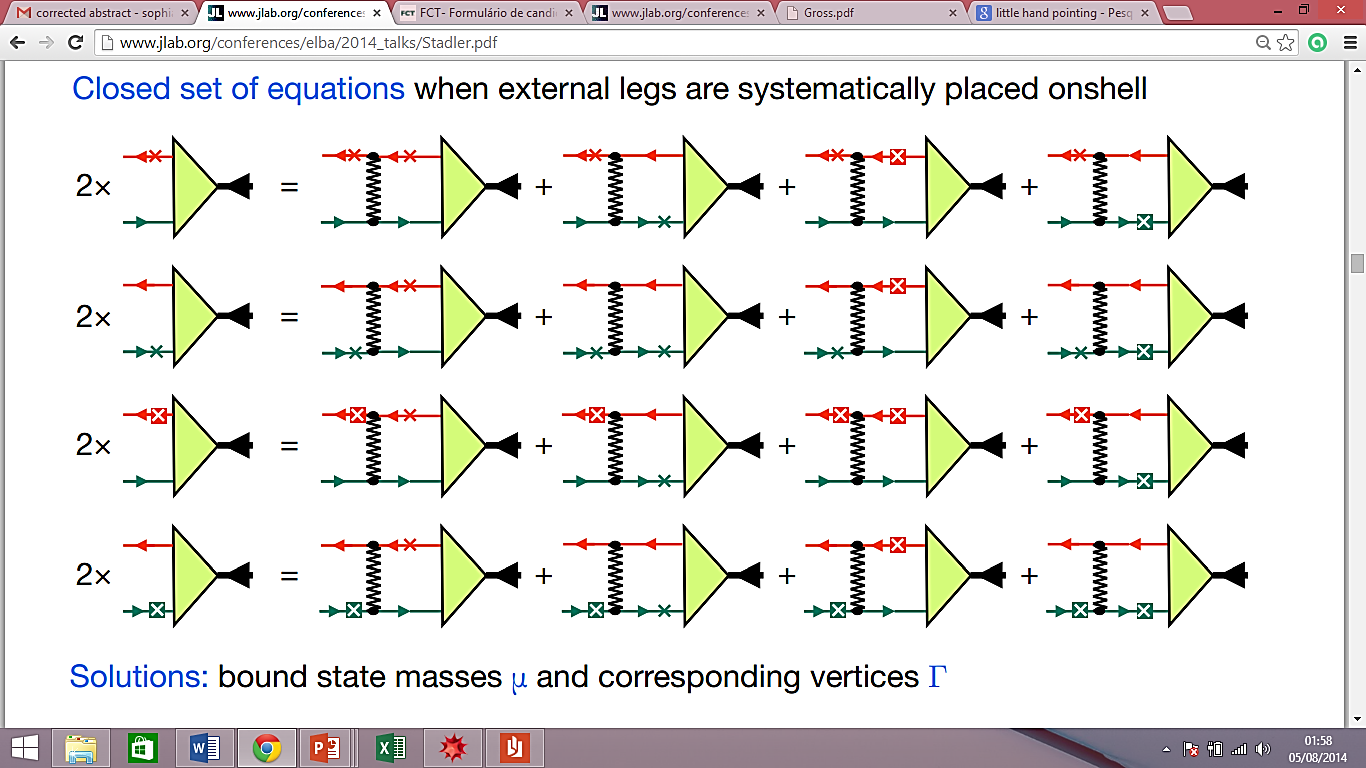 Dominant pole!
1CS
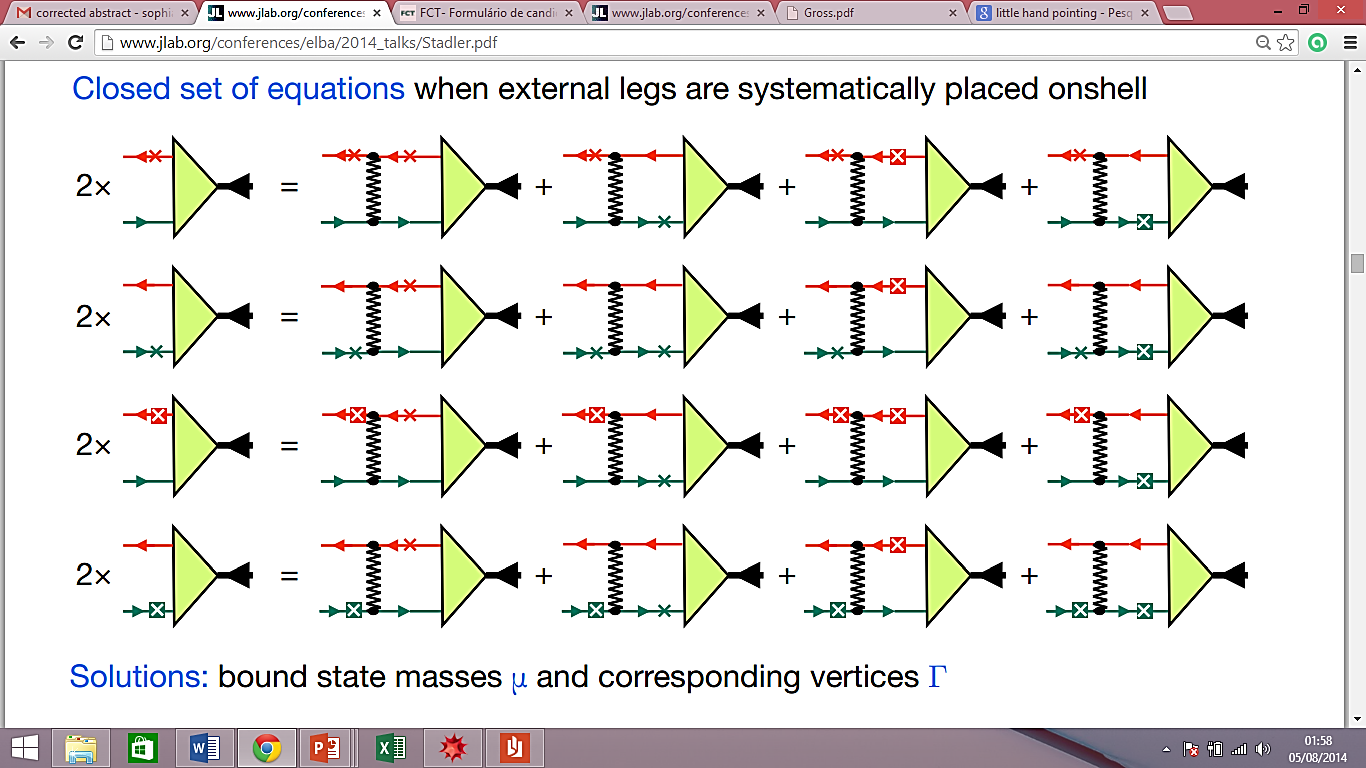 HUGS, JLab, USA     June, 2015 			Sofia Leitão                                                                                                                                                  7
Interaction kernel
The 1CS eq. reads:
for now,
fixed masses
Vertex function for a pseudoscalar meson:
the most general form for CST.
Interquark interaction (phenomenological)
One-gluon-exchange (OGE)
Constant
Linear confinement
HUGS, JLab, USA     June, 2015 			Sofia Leitão                                                                                                                                                  8
subtle detail
Linear confinement in momentum space
Nonrelativistic case
SL, A. Stadler, E. Biernat, M.T. Peña; PRD90, 096003 (2014)
equiv.
with
Fourier Transform
Relativistic case
well-defined integral as a
Cauchy Principal Value integral
HUGS, JLab, USA     June, 2015 			Sofia Leitão                                                                                                                                                  9
some results
Input:
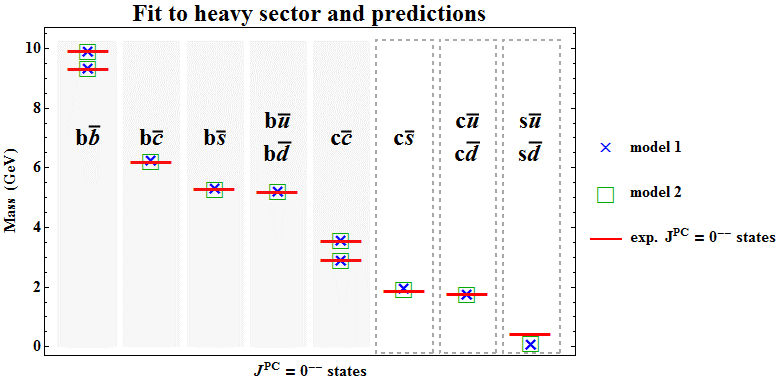 Free-parameters:
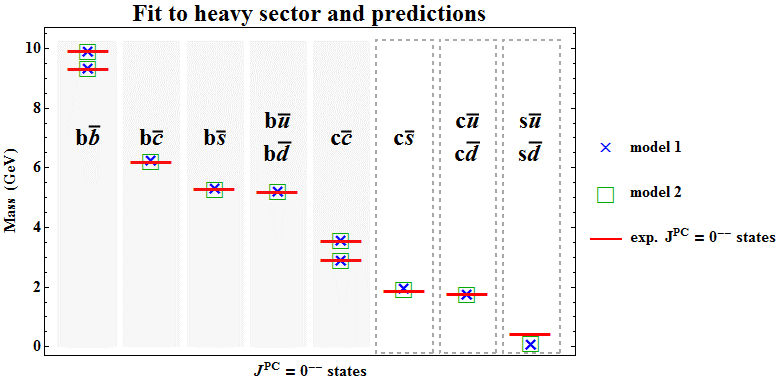 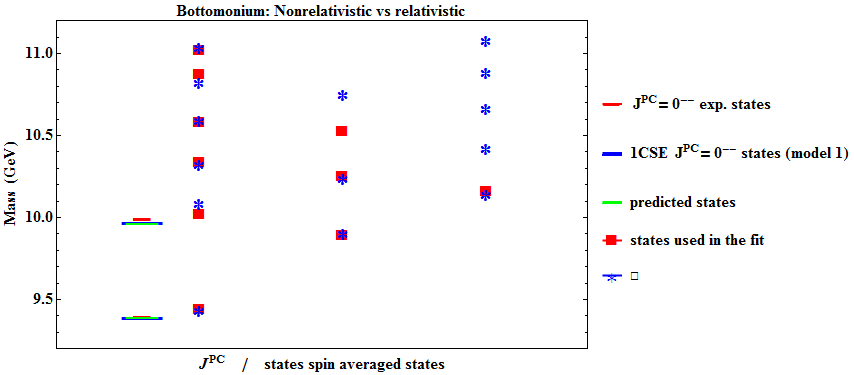 Model 11
Model 2
HUGS, JLab, USA     June, 2015 			Sofia Leitão                                                                                                                                                  10
1CSE fit to quarkonia and heavy-light pseudoscalar states
Model 11
Model 2
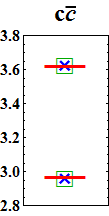 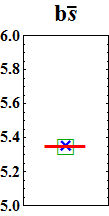 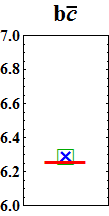 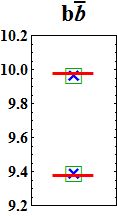 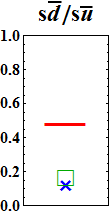 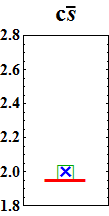 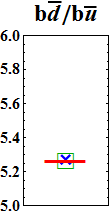 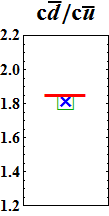 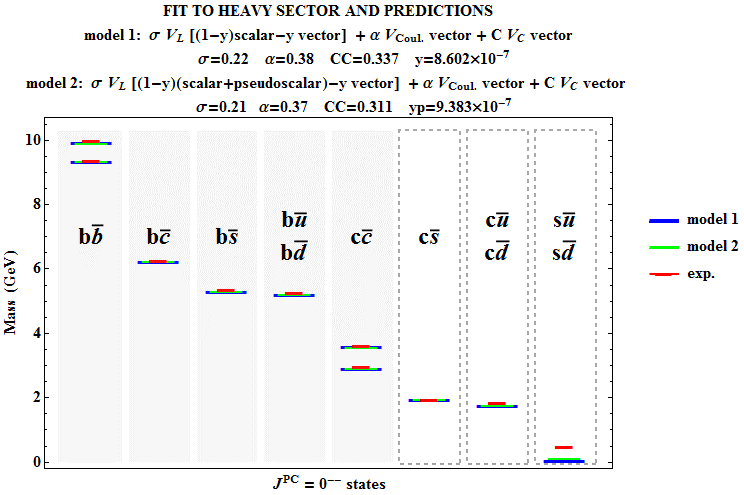 HUGS, JLab, USA     June, 2015 			Sofia Leitão                                                                                                                                                  11
1CS is no longer a good approximation!
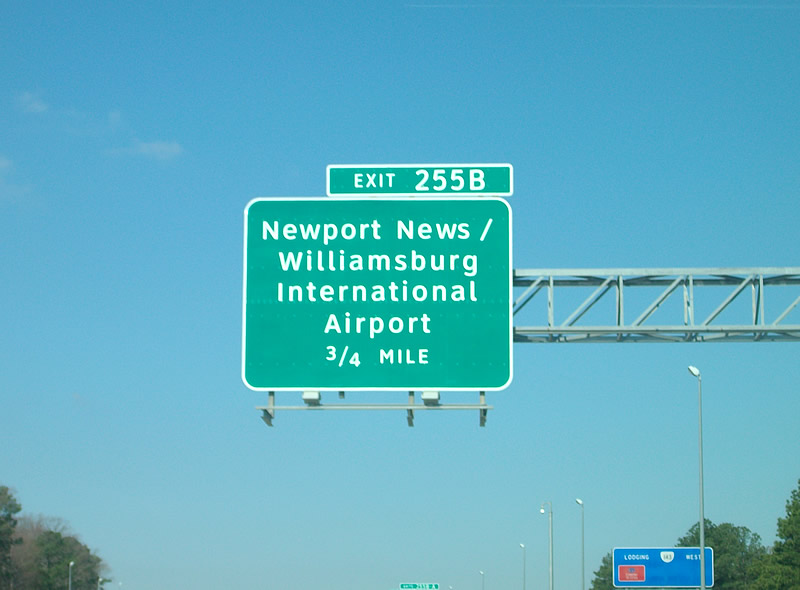 Summary and Outlook
We have solved the 1CS equation
Based on these early results, we can already state that:

      CST is a promising covariant, Minkowski space approach to study the mesonic also 
the bound-state problem.
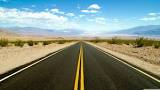 soon, we hope!
E. Biernat, F. Gross, M.T. Peña, A. Stadler, PRD89, 016005 (2014), PRD89, 016006 (2014)
HUGS, JLab, USA     June, 2015 			Sofia Leitão                                                                                                                                                  12
Backup slides
Subtraction Technique
Kernel in momentum space - singularities both in linear and OGE pieces
First treatment in the nonrelativistic limit because singularities have the same nature

Example
Nonrelativistic, unscreened limit of 1CSE with just a linear potential:
s-wave
2
1
singularities
Spence, Vary, PRD35, 2191 (1987)
Gross, Milana, PRD43, 2401 (1991)
Maung, Kahana, Norbury, PRD47,1182 (1993)
Add and subtract a term proportional to
1
we can get rid of the logarithmic singularity.
HUGS, JLab, USA										 June, 2015											Sofia Leitão
Apply now a second subtraction based on we
2
New technique
can also remove the principal value singularity.
SL, A.Stadler, E.Biernat, M.T. Peña; 
PRD90, 096003 (2014)
Singularity-free two-body equation
Before subtraction
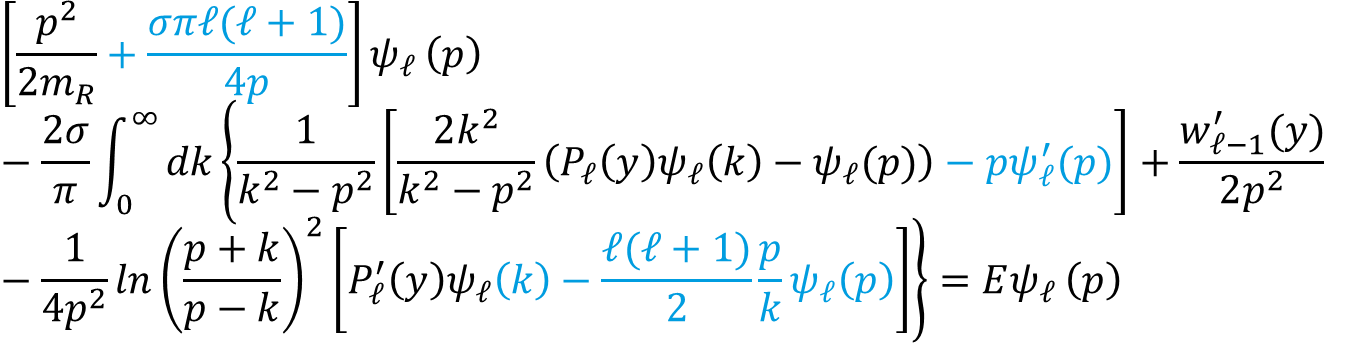 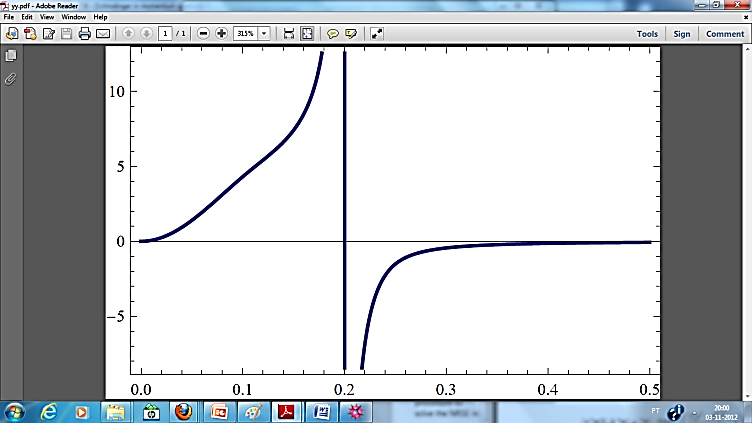 After subtraction
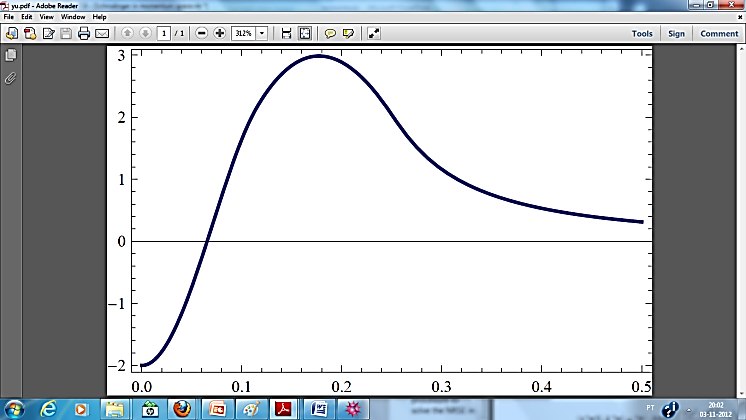 Cubic B-splines

More stable results than the un-subtracted version for any partial wave;

Less computational time 

 Back to the 1CSE:  This technique was very important for stability purposes!
All singularities are
 eliminated from the
kernel!
HUGS, JLab, USA										 June, 2015											Sofia Leitão
Heavy-light scenario
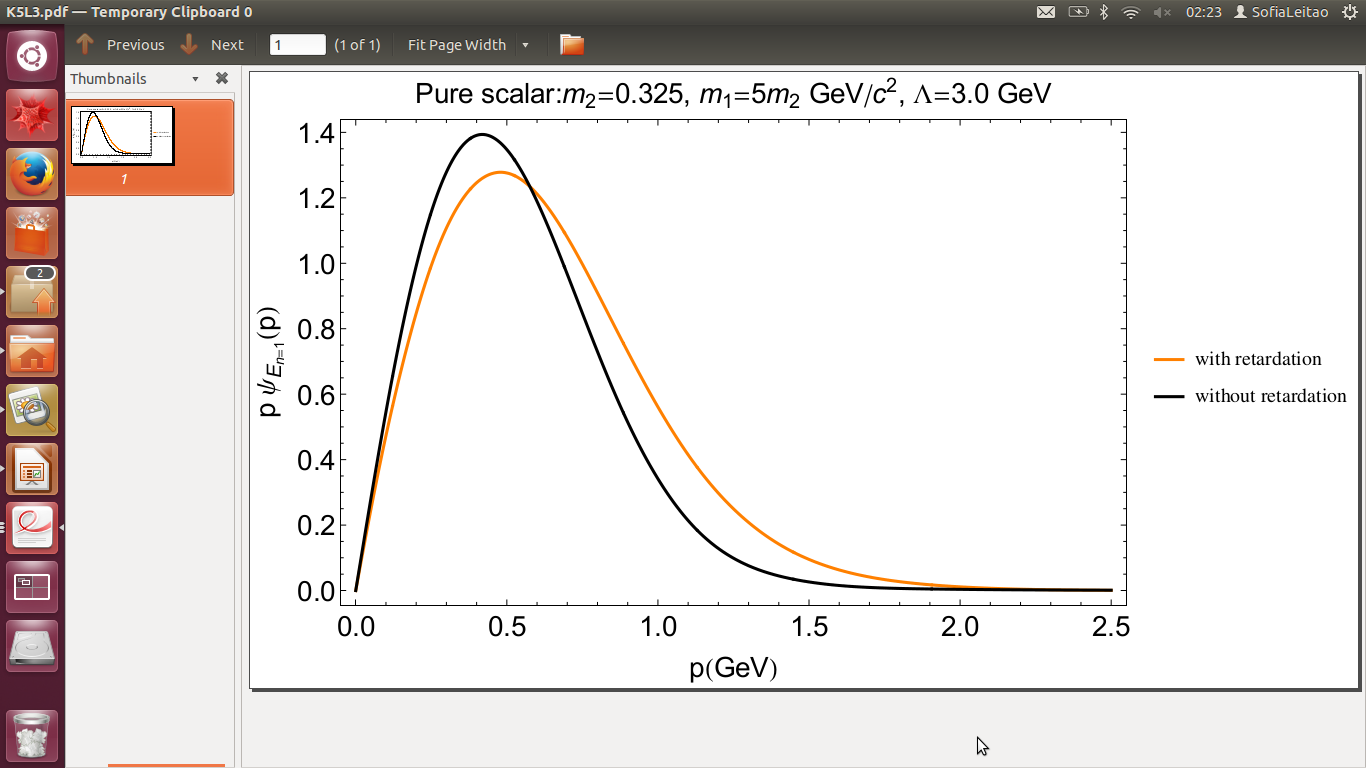 Light-light scenario
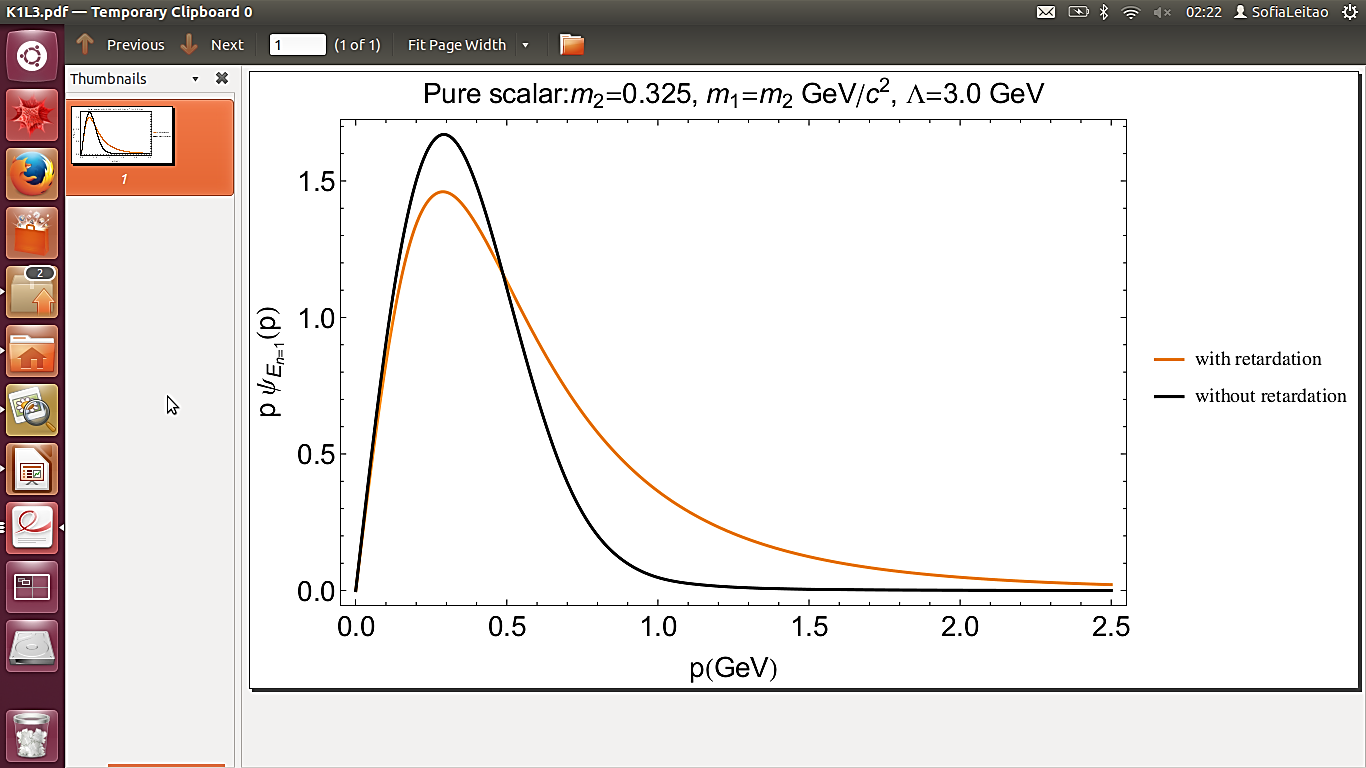 without retardation
with retardation
Heavy-heavy scenario
without retardation
with retardation
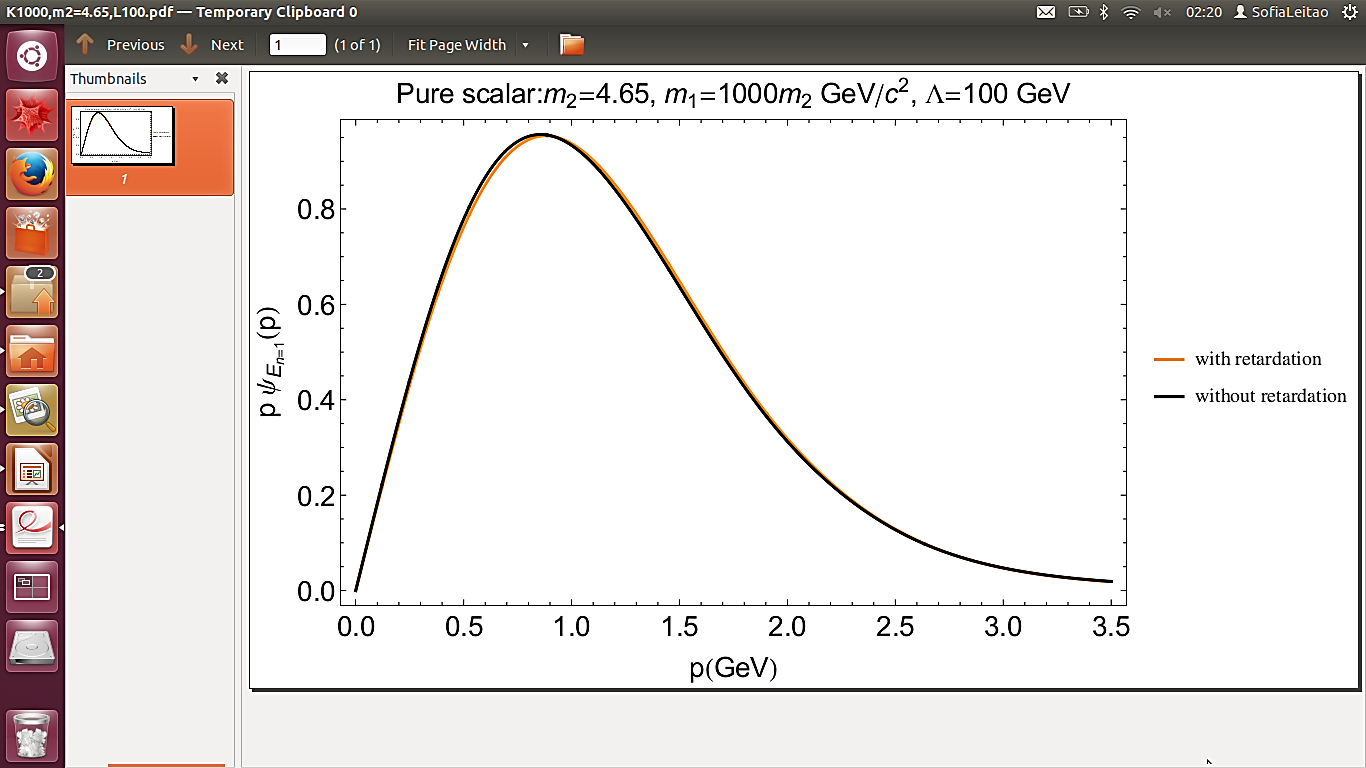 without retardation
with retardation
HUGS, JLab, USA										 June, 2015											Sofia Leitão
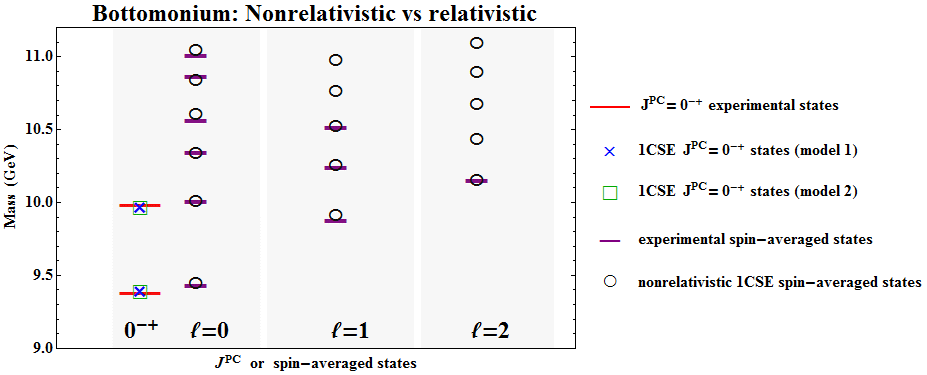 PRELIMINARY
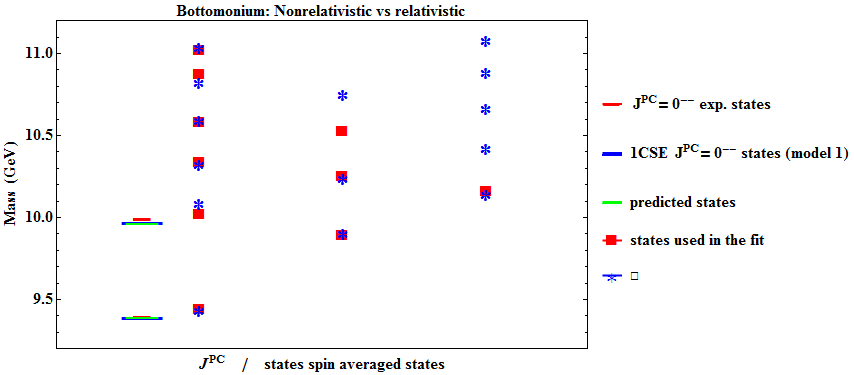 SL, A.Stadler, E.Biernat, M.T. Peña;  Phys. Rev. D90, 096003 (2014)
NR 1CSE
Model 11
Model 2
HUGS, JLab, USA										 June, 2015											Sofia Leitão
First energy state (positive component)
1CSE Results
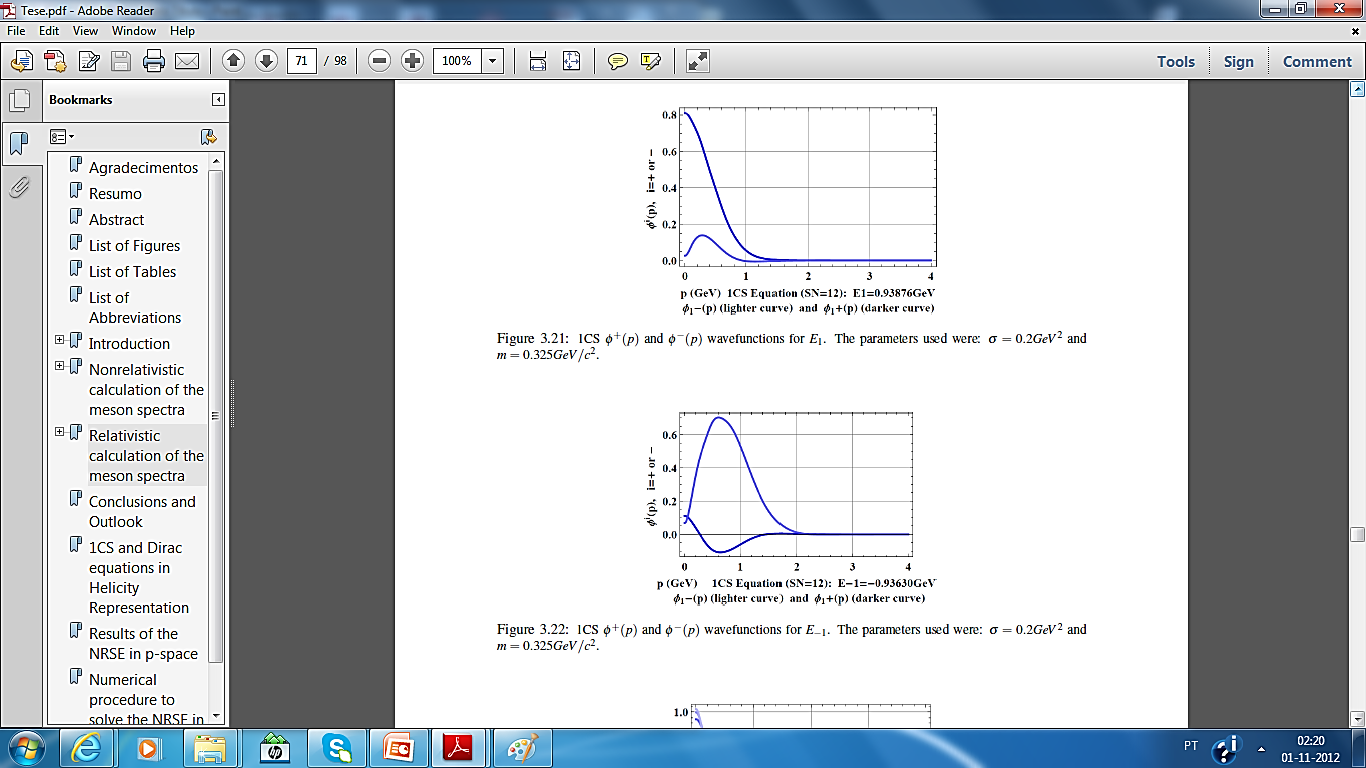 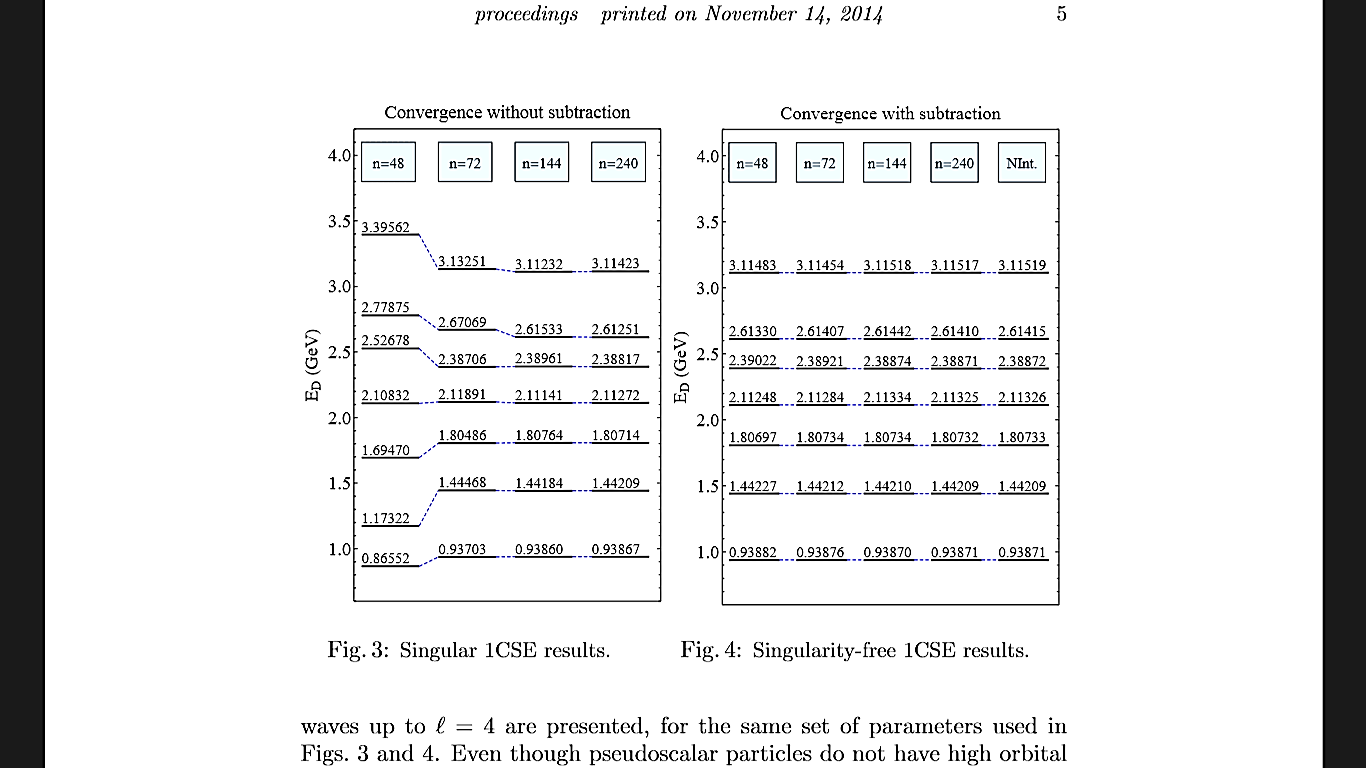 First energy state (negative component)
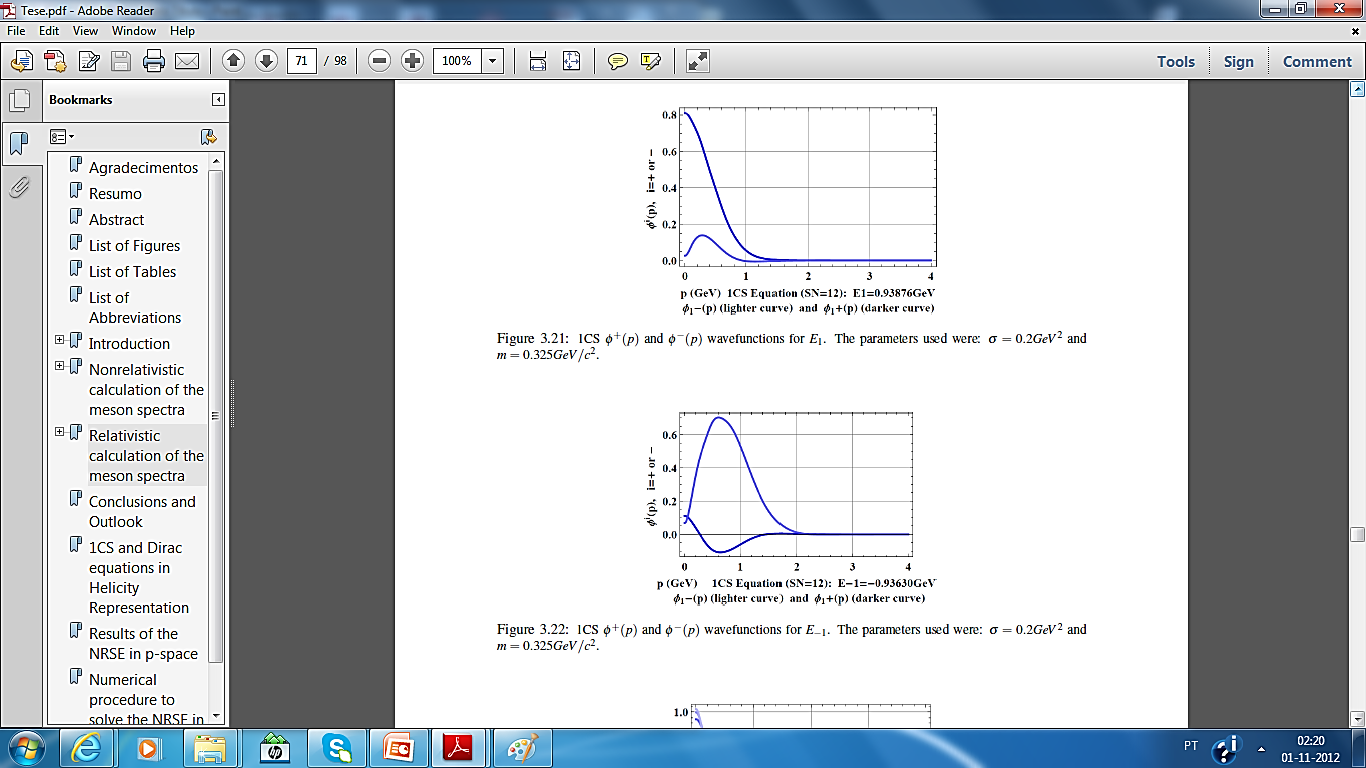 Perfect agreement with previous results – faster convergence
(linear piece)
Parameters used:
(pure scalar)
M. Uzzo, F. Gross, PRC59, 1009 (1999)
HUGS, JLab, USA										 June, 2015											Sofia Leitão